Внеклассное мероприятиеЛитературно-музыкальная композиция ко Дню матери«Никого на свете лучше мамы нет!».
За день своего рождения ребенок спросил у бога: «Я не знаю, зачем я иду в этот мир! Что я должен делать!»
Бог ответил: «Я подарю тебе ангела, который всегда будет с тобой. Он все тебе объяснит!
- Но как я пойму его. Ведь я не знаю его языка?
- Ангел будет учить тебя своему языку. Он будет охранять тебя от всех бед.
- Как и когда я должен вернуться к тебе?
- Твой ангел скажет тебе всё.
- А как зовут моего ангела?
- Ты будешь его называть – МАМА.
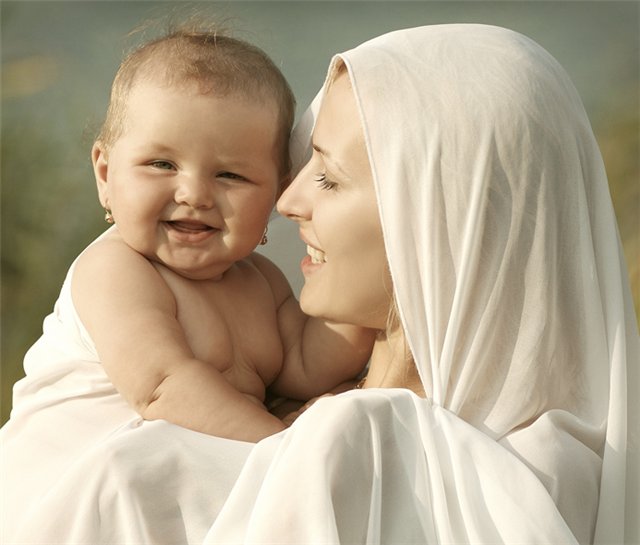 24 ноября- День матери.
Нынче праздник! 
Нынче праздник!
Праздник бабушек и мам,
Это самый добрый праздник,
Осенью приходит к нам.
Мама! Как емко, как прекрасно это слово!
«Без солнца не цветут цветы, 
без любви нет счастья, 
без женщины нет ни  поэта, ни героя»
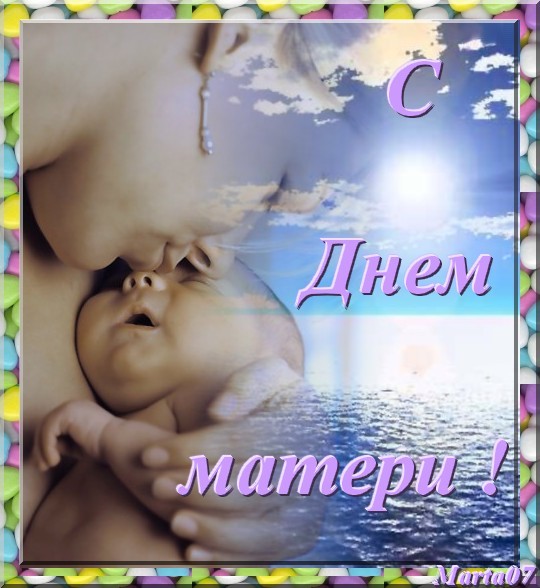 «МАМА»! Сколько тепла таит слово, которым называют самого близкого, дорогого и единственного человека!
Люблю тебя, мама, за что, я не знаю,
Наверно, за то, что живу и мечтаю,
И радуюсь солнцу и светлому дню.
За что тебя я, родная, люблю?
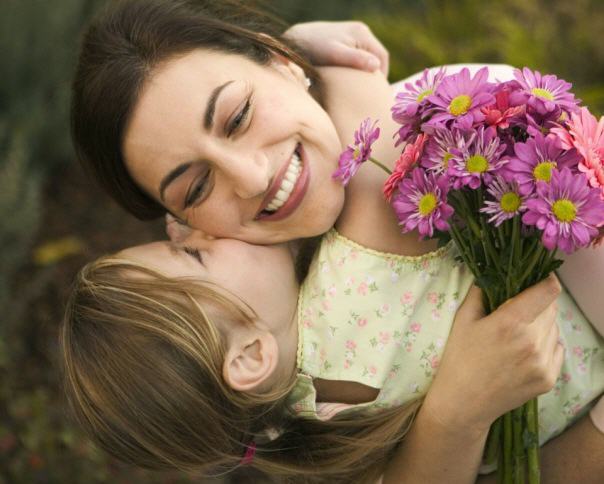 Цветы для мамы
Быть матерью – это огромное счастье!
Есть светлый на земле приют,
Любовь и верность там живут.
Все, что порой лишь снится нам,
Навеки приютилось там.
То - сердце матери.
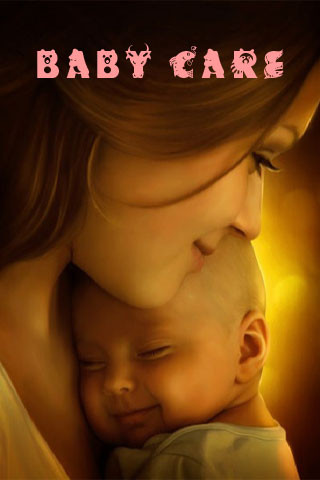 Про бабушек!
Кто на кухне с поварешкой
У плиты всегда стоит, 
Кто нам штопает одежку,
Пылесосом кто гудит?
Кто споет нам на ночь песню,
Чтобы сладко мы заснули?
Кто добрей всех и чудесней?
Ну, конечно же – бабули!
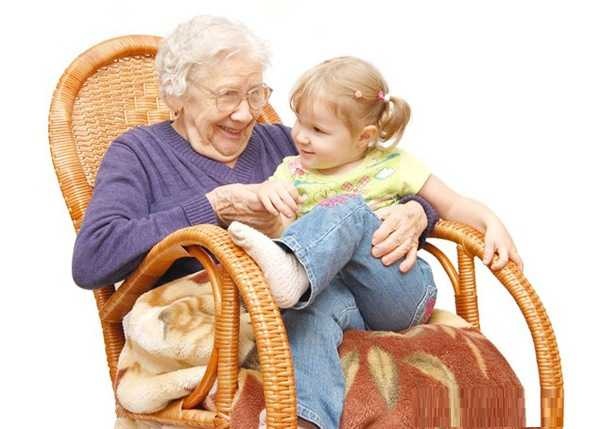 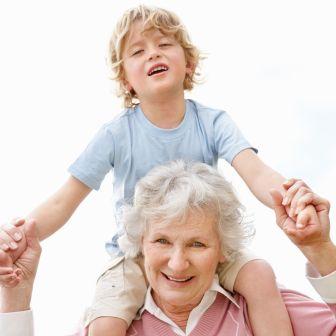 Пожелания маме
Желаем маме дорогой
Удач, здоровья, счастья,
Чтоб розы на душе цвели
И не было ненастья! 
 Хотим, чтоб жизнь была светла,
Чтоб ты веселою была,
И чтоб лихих не знала бед.
Живи, родная, много лет!
Счастье матери - это счастье ее детей
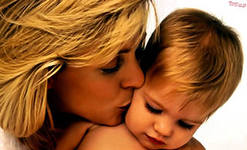 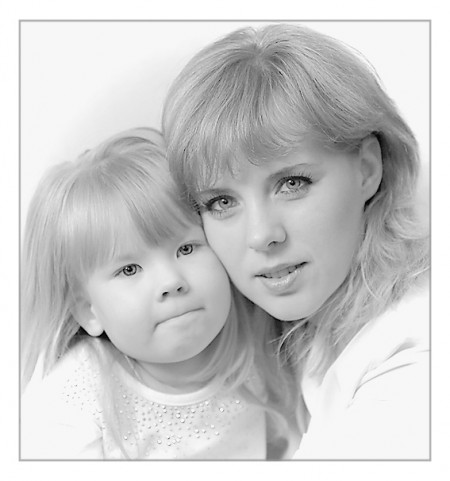 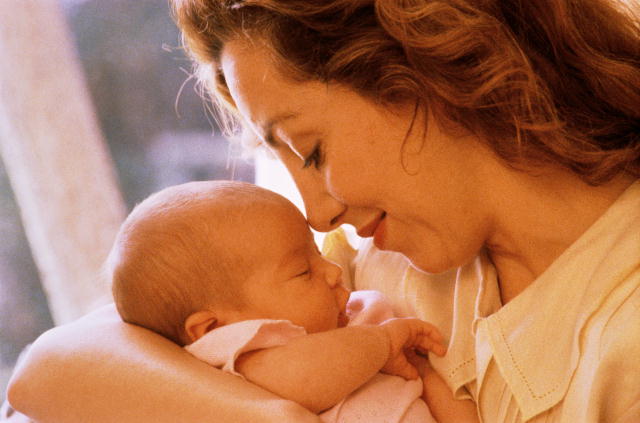 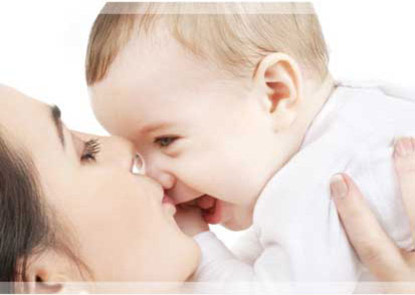 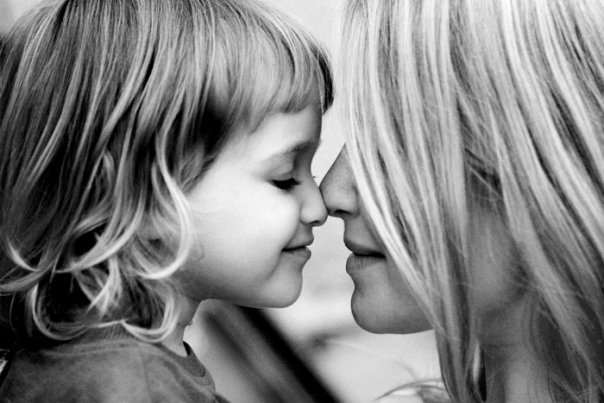 Самая прекрасная из женщин -Женщина с ребенком на руках!
Есть в природе знак святой и вещий,
Ярко обозначенный в веках.
Самая прекрасная из женщин -
Женщина с ребенком на руках! 
 Пусть ей вечно солнце рукоплещет,
Так она и будет жить в веках,
Самая прекрасная из женщин -
Женщина с ребенком на руках!
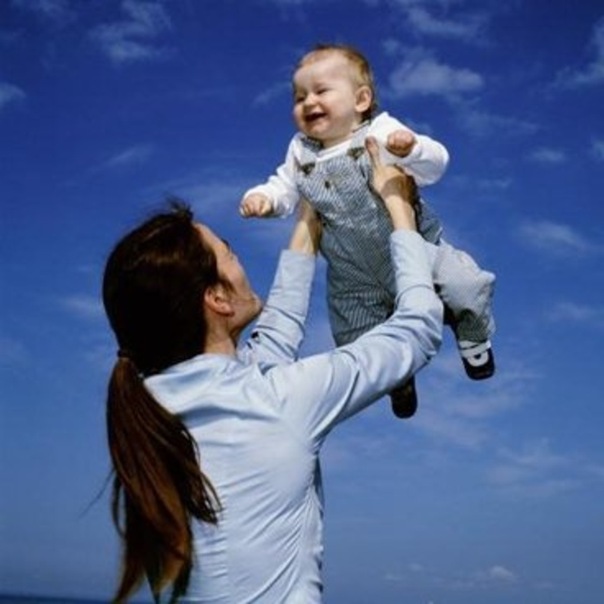 Список  источников
1.Агапова И., Давыдова М. Праздники 20 века в школе. Волгоград,: Учитель.,2008
2.Дик Н.Ф. Лучшие инновационные формы внеучебной деятельности.  Ростов на Дону.Феникс, 2009
3.Праздник – ожидаемое чудо! М. Вако , 2008
4.Авторский шаблон учителя начальных классов МКОУ СОШ № 256 ГО ЗАТО г.Фокино Приморского края Лукяненко Э.А.http://anna-du.blogspot.com/2011/04/scrap-items.html - цветы
5.Мама  - http://im6-tub-ru.yandex.net/i?id=56046215-33-72&n=21
6.Мамочка  -  http://im6-tub-ru.yandex.net/i?id=215832403-19-72&n=21
7.С днем матери - http://im6-tub-ru.yandex.net/i?id=298705765-12-72&n=21
8.Любимой маме- http://im5-tub-ru.yandex.net/i?id=213148352-46-72&n=21
9.С днем матери- http://im2-tub-ru.yandex.net/i?id=97238870-62-72&n=21
10.Бабушка-  http://im4-tub-ru.yandex.net/i?id=561615876-36-72&n=21